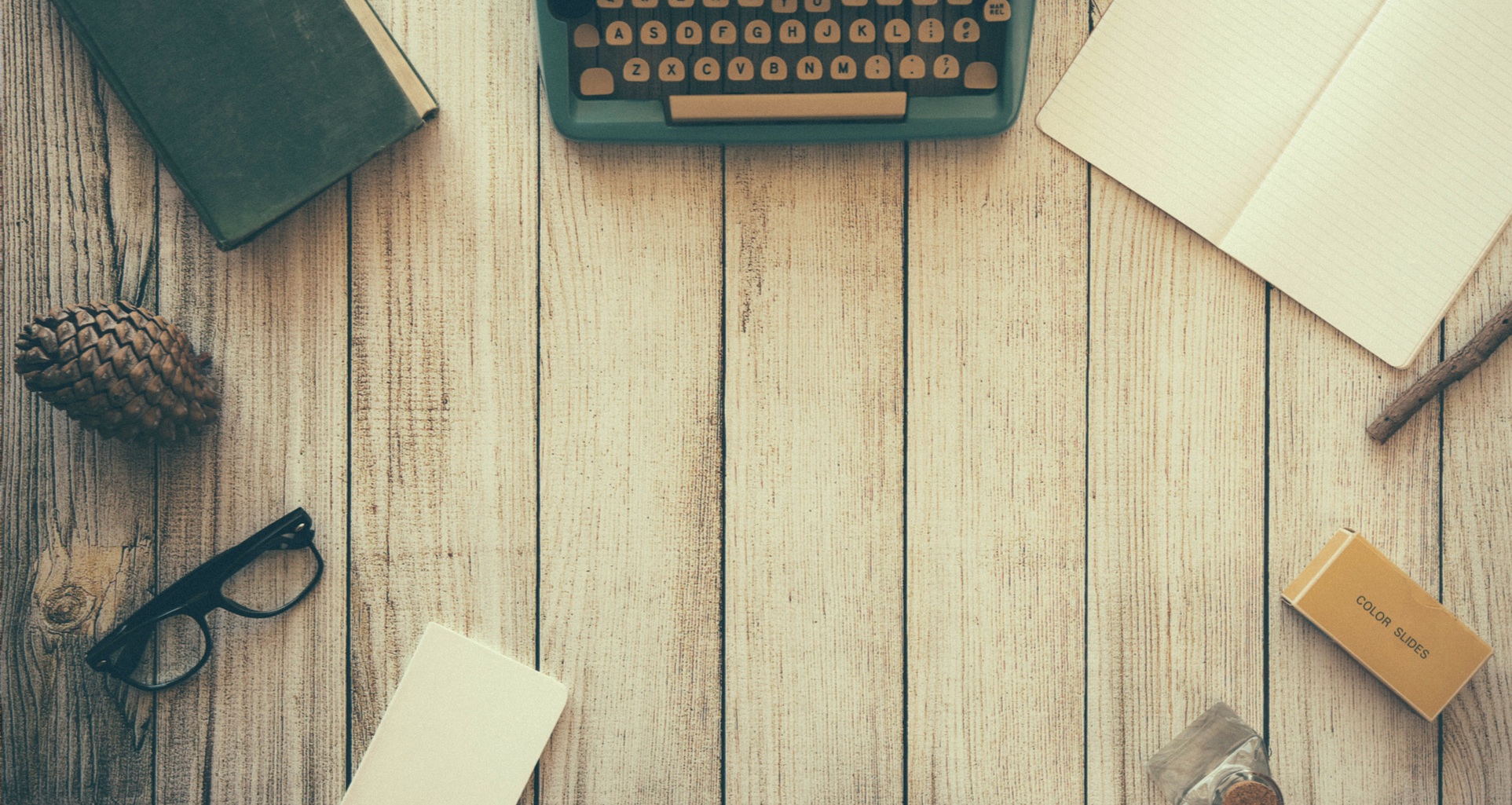 TITLE
NAME
AFFILIATION
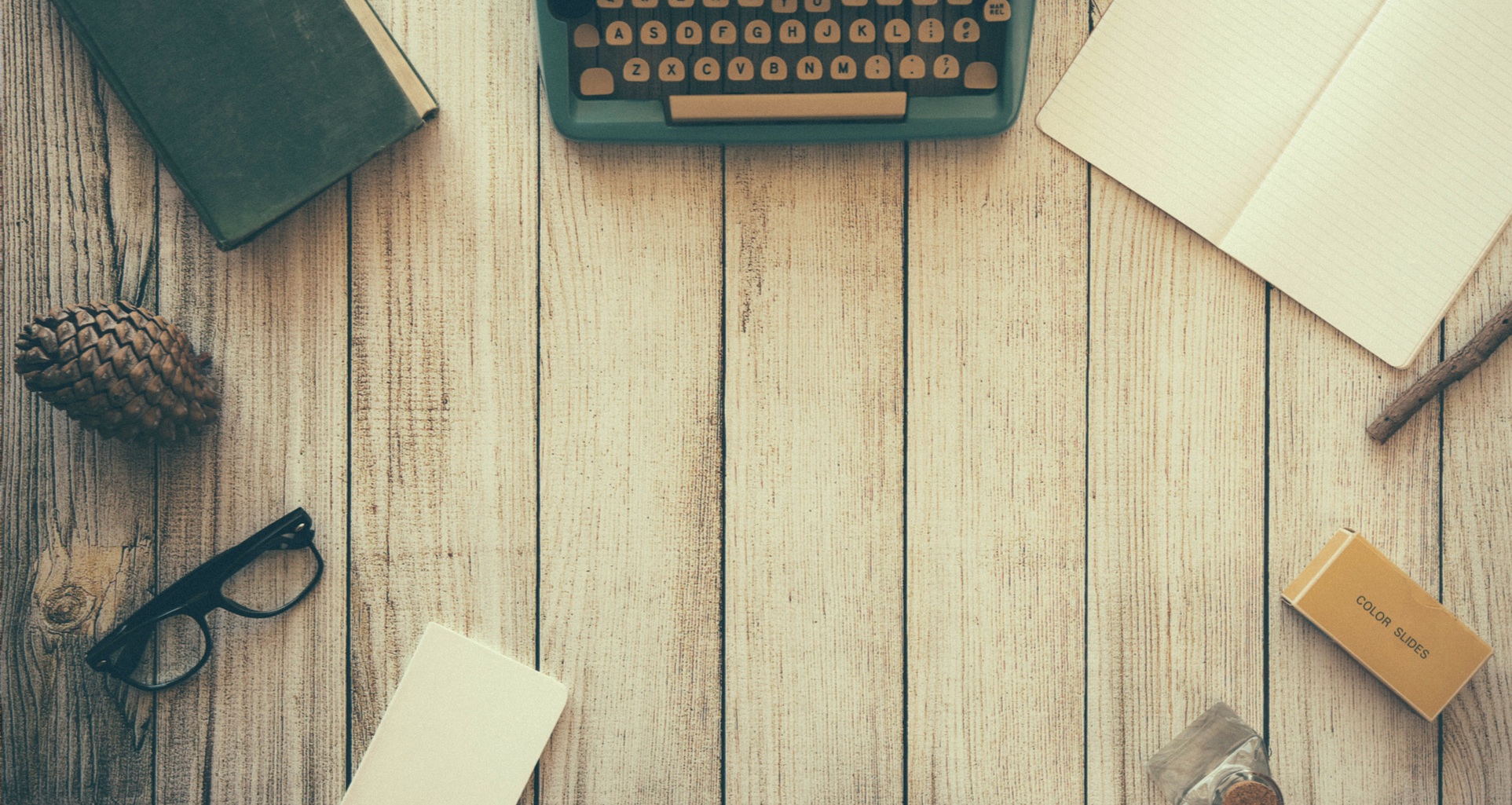 Part A
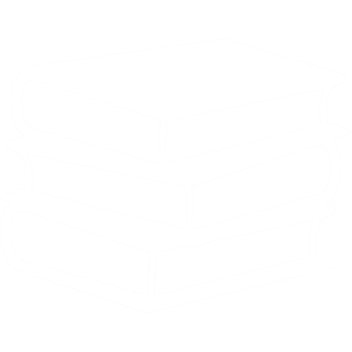 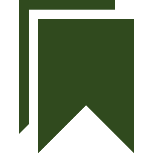 Subtitle
CONTENTS
Part B
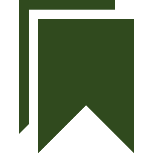 Subtitle
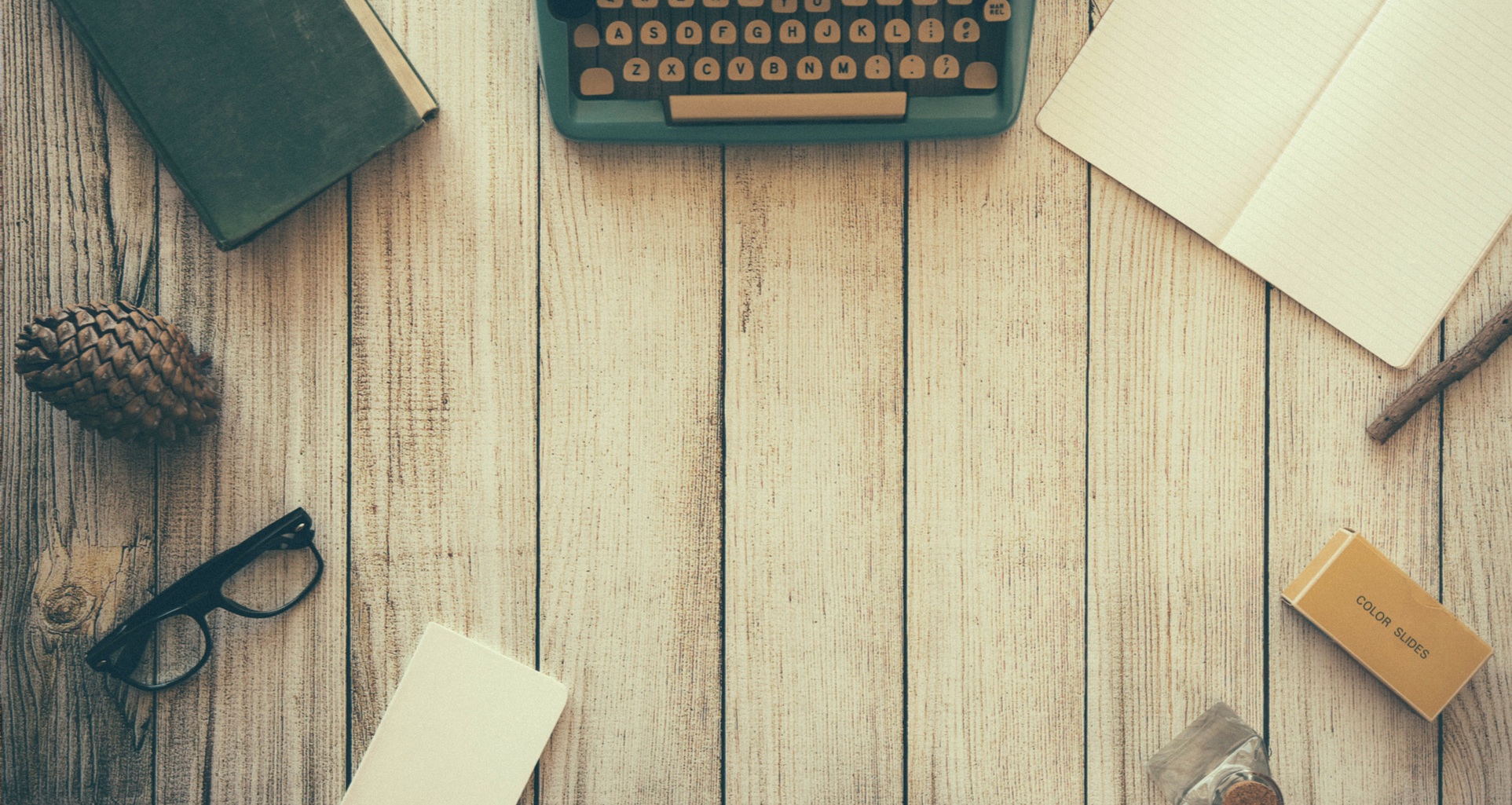 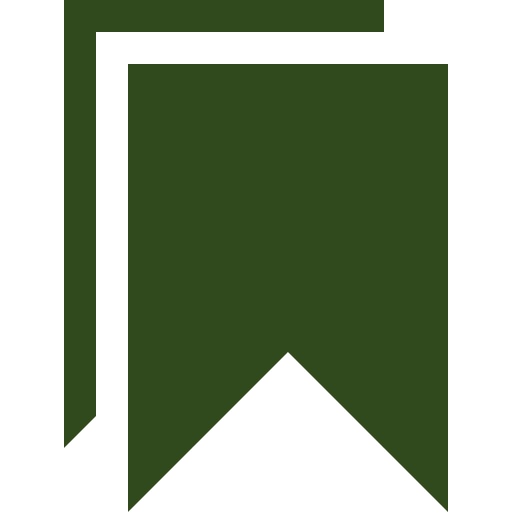 Part A
Subtitle
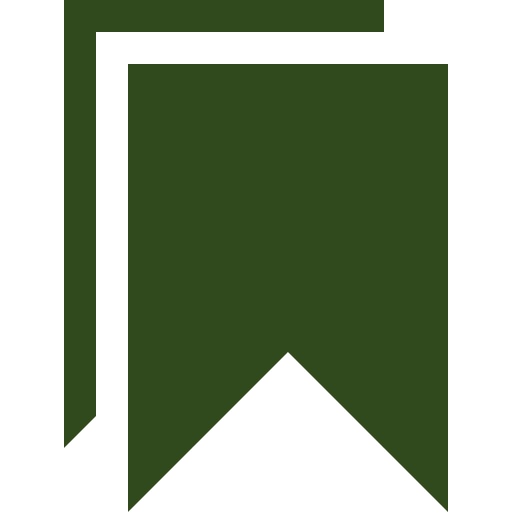 Part A
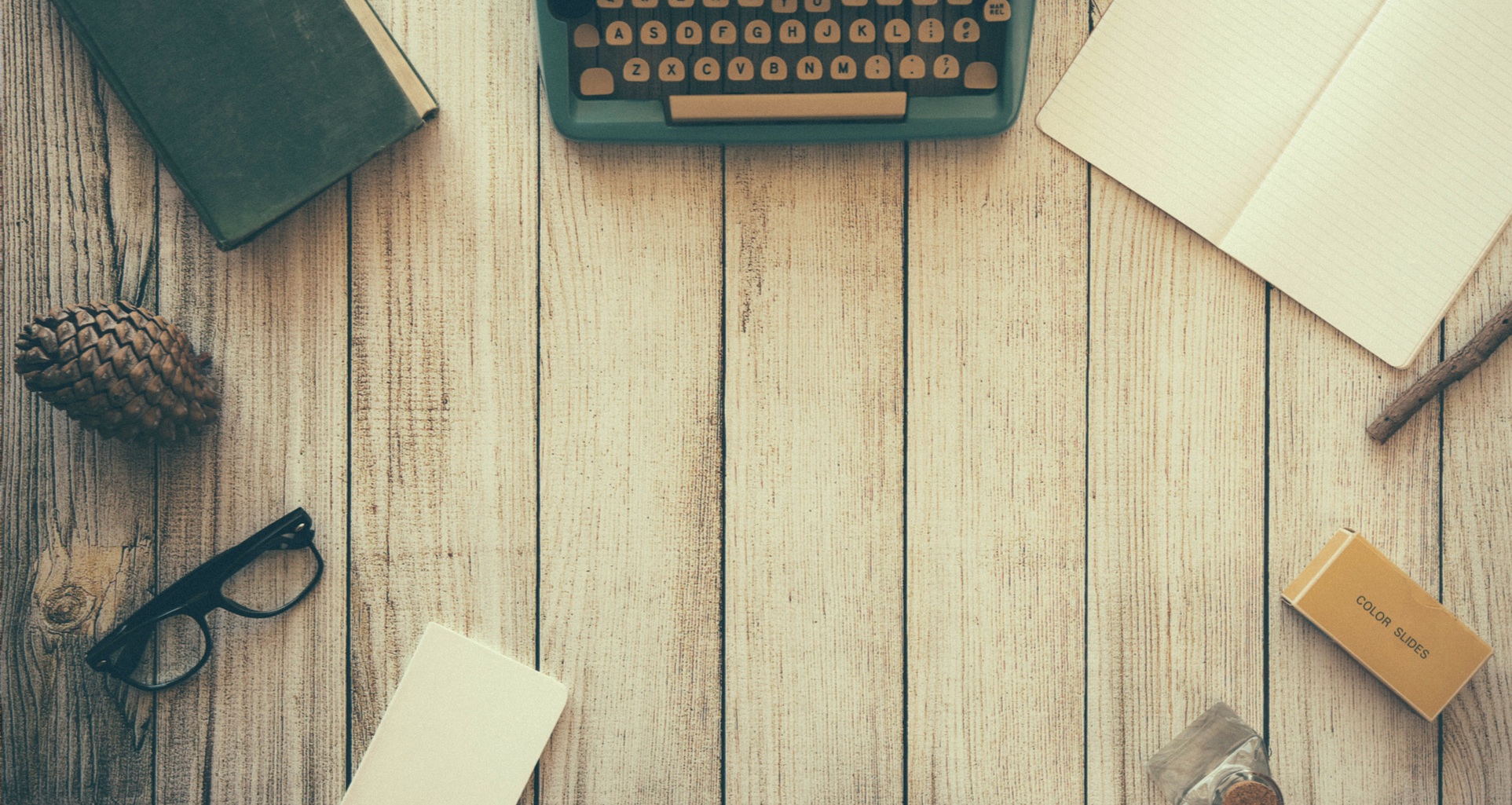 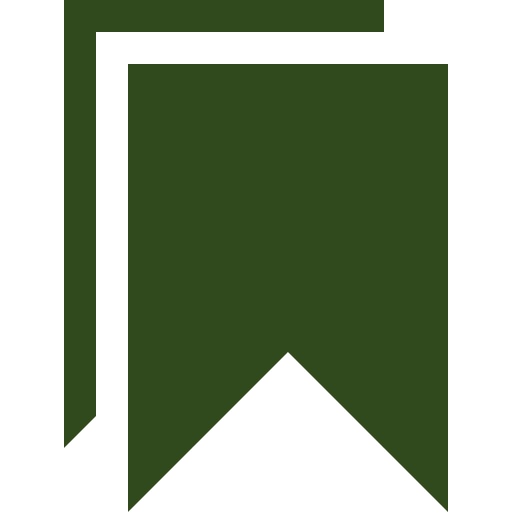 Part B
Subtitle
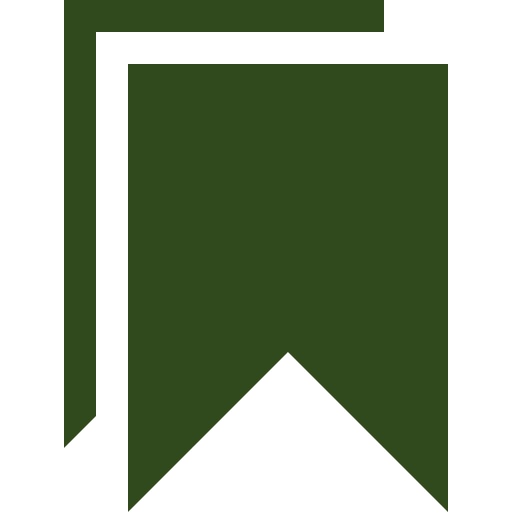 Part B